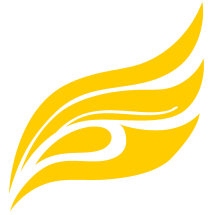 回首2018
我们团结一心、顽强拼搏
取得了卓越的成绩！
起航2019
我们将开拓创新、与时俱进
谱写新的篇章！
2019
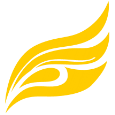 您的公司名称
YOUR COMPANY NAME
年终总结  新年计划  述职报告  工作汇报
工作汇报年终总结PPT模板
前 言
点此添加标题
回顾这一年的工作，我在公司领导及各位同事的支持与帮助下，严格要求自己，按照公司的要求，较好地完成了自己的本职工作。通过半年来的学习与工作，工作模式上有了新的突破，工作方式有了较大的改变，现将一年来的工作情况总结如下：
01
02
03
04
05
年度工作概述
工作完成情况
成功项目展示
经验总结与不足
明年目标与计划
ANNUAL WORK SUMMARY
WORK
COMPLETION
SUCCESSFUL PROJECT
PRESENTATION
EXPERIENCE SUMMARY AND DEFICIENCY
NEXT YEAR GOALS AND
PLANS
01
年度工作概述
第一部分 具体工作明细
您的内容打在这里，或者通过复制您的文本后，在此框中选择粘贴，并选择只保留文字。您的内容打在这里，或者通过复制您的文本后，在此框中选择粘贴，并选择只保留文字。
01
标题文字
标题文字
02
您的内容打在这里，或者通过复制您的文本后，在此框中选择粘贴，并选择只保留文字。您的内容打在这里，或者通过复制您的文本后，在此框中选择粘贴，并选择只保留文字。
标题文字
03
标题文字
04
第一部分 具体工作明细
点击添加标题
您的内容打在这里，或者通过复制您的文本后，在此框中选择粘贴，并选择只保留文字。您的内容打在这里，或者通过复制您的文本后，在此框中选择粘贴，并选择只保留文字。
您的内容打在这里，或者通过复制您的文本后，在此框中选择粘贴，并选择只保留文字。您的内容打在这里，或者通过复制您的文本后，在此框中选择粘贴，并选择只保留文字。
01
02
03
04
您的内容打在这里，或者通过复制您的文本后，在此框中选择粘贴，并选择只保留文字。
您的内容打在这里，或者通过复制您的文本后，在此框中选择粘贴，并选择只保留文字。
您的内容打在这里，或者通过复制您的文本后，在此框中选择粘贴，并选择只保留文字。
您的内容打在这里，或者通过复制您的文本后，在此框中选择粘贴，并选择只保留文字。
第一部分 重点工作回顾
您的内容打在这里，或者通过复制您的文本后，在此框中选择粘贴，并选择只保留文字。
您的内容打在这里，或者通过复制您的文本后，在此框中选择粘贴，并选择只保留文字。
您的内容打在这里，或者通过复制您的文本后，在此框中选择粘贴，并选择只保留文字。
01
02
03
第一部分 公司发展大事件
2012
2014
2011
2013
2015
标题文字
您的内容打在这里，或者复制您的文本
标题文字
您的内容打在这里，或者复制您的文本
标题文字
标题文字
标题文字
您的内容打在这里，或者复制您的文本
您的内容打在这里，或者复制您的文本
您的内容打在这里，或者复制您的文本
第一部分 四项工作概况
点击输入小标题
点击输入小标题
您的内容打在这里，或者通过复制您的文本后，在此框中选择粘贴，并选择只保留文字。
您的内容打在这里，或者通过复制您的文本后，在此框中选择粘贴，并选择只保留文字。
点击输入小标题
点击输入小标题
您的内容打在这里，或者通过复制您的文本后，在此框中选择粘贴，并选择只保留文字。
您的内容打在这里，或者通过复制您的文本后，在此框中选择粘贴，并选择只保留文字。
第一部分 四项工作概况
标题文字
1
您的内容打在这里，或者通过复制您的文本后，在此框中选择粘贴，并选择只保留文字。
2
标题文字
您的内容打在这里，或者通过复制您的文本后，在此框中选择粘贴，并选择只保留文字。
3
标题文字
您的内容打在这里，或者通过复制您的文本后，在此框中选择粘贴，并选择只保留文字。
4
标题文字
您的内容打在这里，或者通过复制您的文本后，在此框中选择粘贴，并选择只保留文字。
第一部分 团队核心成员
长江工商学院研究生，有十余年行业经验，是某领域领军人物.1992年在某公司担任中层管理；2003年任某公司执COO ; 2007年担任某公司执行总裁。曾于2006年，2008年、2012年分别获得某某奖项。后面还司以填写你的文字后面还可以填写你的文字……
王姓名
职务名称
长江工商学院研究生，有十余年行业经验，是某领域领军人物.1992年在某公司担任中层管理；2003年任某公司执COO ; 2007年担任某公司执行总裁。曾于2006年，2008年、2012年分别获得某某奖项。后面还司以填写你的文字后面还可以填写你的文字……
刘姓名
职务名称
第一部分 团队主要成员
孙姓名
李姓名
赵姓名
职务名称
职务名称
职务名称
点击输人简要文字介绍，文字内容需概括精炼。不用多余的文字修饰，言简意赅的说明分项内容……
点击输人简要文字介绍，文字内容需概括精炼。不用多余的文字修饰，言简意赅的说明分项内容……
点击输人简要文字介绍，文字内容需概括精炼。不用多余的文字修饰，言简意赅的说明分项内容……
02
工作完成情况
第二部分 与上一年度对比
2014工作情况
2015工作情况
您的内容打在这里，或者通过复制您的文本后，在此框中选择粘贴，并选择只保留文字。您的内容打在这里，或者通过复制您的文本后，在此框中选择粘贴，并选择只保留文字。您的内容打在这里，或者通过复制您的文本后，在此框中选择粘贴，并选择只保留文字。
您的内容打在这里，或者通过复制您的文本后，在此框中选择粘贴，并选择只保留文字。您的内容打在这里，或者通过复制您的文本后，在此框中选择粘贴，并选择只保留文字。您的内容打在这里，或者通过复制您的文本后，在此框中选择粘贴，并选择只保留文字。
VS
计划完成：56%
计划完成：56%
实际完成数目：820万
实际完成数目：820万
回款数：640万
回款数：640万
第二部分 四项重点工作完成情况
点击添加小标题
点击添加小标题
您的内容打在这里，或者通过复制您的文本后，在此框中选项粘贴，并选择只保留文字。
您的内容打在这里，或者通过复制您的文本后，在此框中选项粘贴，并选择只保留文字。
点击添加小标题
点击添加小标题
您的内容打在这里，或者通过复制您的文本后，在此框中选项粘贴，并选择只保留文字。
您的内容打在这里，或者通过复制您的文本后，在此框中选项粘贴，并选择只保留文字。
第二部分 四项重点工作完成情况
您的内容打在这里，或者通过复制您的文本后，在此框中选项粘贴，并选择只保留文字。您的内容打在这里，或者通过复制您的文本后，在此框中选项粘贴，并选择只保留文字。
标题文字
标题文字
标题文字
标题文字
点击输入说明文字
点击输入说明文字
点击输入说明文字
点击输入说明文字
点击输入说明文字
点击输入说明文字
点击输入说明文字
点击输入说明文字
第一部分 解决四个主要问题
？
02
01
点击输入标题
点击输入标题
您的内容打在这里，或者通过复制您的文本后，在此框中选择粘贴，并选择只保留文字。
您的内容打在这里，或者通过复制您的文本后，在此框中选择粘贴，并选择只保留文字。
点击输入标题
点击输入标题
03
您的内容打在这里，或者通过复制您的文本后，在此框中选择粘贴，并选择只保留文字。
您的内容打在这里，或者通过复制您的文本后，在此框中选择粘贴，并选择只保留文字。
04
第二部分 完成中的四个提升
单击此处添加小标题
执行能力
简要说明文字
简要说明文字
协调能力
您的内容打在这里，或者通过复制您的文本后，在此框中选择粘贴，并选择只保留文字。您的内容打在这里，或者通过复制您的文本后，在此框中选择粘贴，并选择只保留文字。您的内容打在这里，或者通过复制您的文本后，在此框中选择粘贴，并选择只保留文字。
简要说明文字
简要说明文字
简要说明文字
简要说明文字
简要说明文字
简要说明文字
管理能力
合作能力
第二部分 完成中的四个提升
点击添加小标题
决策力
点击输人简要文字介绍，文字内容需概括精炼。不用多余的文字修饰，言简意赅的说明分项内容。点击输人简要文字介绍，文字内容需概括精炼。不用多余的文字修饰，言简意赅的说明分项内容。
       点击输人简要文字介绍，文字内容需概括精炼。不用多余的文字修饰，言简意赅的说明分项内容。点击输人简要文字介绍，文字内容需概括精炼。不用多余的文字修饰，言简意赅的说明分项内容。
远见力
感召力
创新力
03
成功项目展示
第三部分 已完成项目汇总
项目名称一
项目名称二
项目名称三
项目名称四
项目名称五
点击输人简要文字介绍，文字内容需概括精炼。不用多余的文字修饰，言简意赅的说明分项内容。点击输人简要文字介绍，文字内容需概括精炼。不用多余的文字修饰，言简意赅的说明分项内容。
第三部分 完成项目之一
点击输人简要文字介绍，文字内容需概括精炼。不用多余的文字修饰，言简意赅的说明分项内容。点击输人简要文字介绍，文字内容需概括精炼。不用多余的文字修饰，言简意赅的说明分项内容。
第三部分 完成项目之二
单击此处添加文字
单击此处添加文字
单击此处添加文字
单击此处添加文字
单击此处添加文字
单击此处添加文字
第三部分 完成项目三
03
点击输入小标题
您的内容打在这里，或者通过复制您的文本后，在此框中选项粘贴，并选择只保留文字。
02
点击输入小标题
您的内容打在这里，或者通过复制您的文本后，在此框中选项粘贴，并选择只保留文字。
01
点击输入小标题
您的内容打在这里，或者通过复制您的文本后，在此框中选项粘贴，并选择只保留文字。
第三部分 四项工作完成情况
亮亮图文旗舰店https://liangliangtuwen.tmall.com只保留文字。您的内容打在这里，或者通过复制您的文本后，在此框中选择粘贴，并选择只保留文字。
70%
50%
20%
10%
项目一
项目二
项目三
项目四
第三部分 四项工作完成情况
标题文字
40%
标题文字
50%
标题文字
80%
标题文字
20%
您的内容打在这里，或者通过复制您的文本后，在此框中选项粘贴，并选择只保留文字。您的内容打在这里，或者通过复制您的文本后，在此框中选项粘贴，并选择只保留文字。
单击此处添加标题
您的内容打在这里，或者通过复制您的文本后，在此框中选择粘贴，并选择只保留文字。您的内容打在这里，或者通过复制您的文本后，在此框中选择粘贴，并选择只保留文字。您的内容打在这里，或者通过复制您的文本后，在此框中选择粘贴，并选择只保留文字。您的内容打在这里，或者通过复制您的文本后，在此框中选择粘贴，并选择只保留文字。
第三部分 各月完成情况
240
70
1
2
3
4
5
6
7
8
9
10
11
12
TOTAL
1,920,000
您的内容打在这里，或者通过复制您的文本后，在此框中选择粘贴，并选择只保留文字。
第三部分 重点项目展望
重点项目一
重点项目二
重点项目三
您的内容打在这里，或者通过复制您的文本后，在此框中选择粘贴，并选择只保留文字。
您的内容打在这里，或者通过复制您的文本后，在此框中选择粘贴，并选择只保留文字。
您的内容打在这里，或者通过复制您的文本后，在此框中选择粘贴，并选择只保留文字。
第三部分 成功经验分享
您的内容打在这里，或者通过复制您的文本后，在此框中选择粘贴，并选择只保留文字。您的内容打在这里，或者通过复制您的文本后，在此框中选择粘贴，并选择只保留文字。
标题文字
标题文字
您的标题文字
您的标题文字
成功经验
您的内容打在这里
您的内容打在这里
您的内容打在这里
您的内容打在这里
04
经验总结与不足
第四部分 认识上的不足
对手认识不够
您的内容打在这里，或者通过复制您的文本后，在此框中选项粘贴，并选择只保留文字。
1
市场分析不透
2
您的内容打在这里，或者通过复制您的文本后，在此框中选项粘贴，并选择只保留文字。
认识上的
不足
团队合作不力
3
您的内容打在这里，或者通过复制您的文本后，在此框中选项粘贴，并选择只保留文字。
行动速度迟缓
4
您的内容打在这里，或者通过复制您的文本后，在此框中选项粘贴，并选择只保留文字。
第四部分 管理上的不足之处
01
您的内容打在这里，或者通过复制您的文本后，在此框中选择粘贴，并选择只保留文字。
标题文字
您的内容打在这里，或者通过复制您的文本后，在此框中选择粘贴，并选择只保留文字。
管理不足
04
02
标题文字
标题文字
您的内容打在这里，或者通过复制您的文本后，在此框中选择粘贴，并选择只保留文字。
03
您的内容打在这里，或者通过复制您的文本后，在此框中选择粘贴，并选择只保留文字。
标题文字
第四部分 管理上的不足之处
单击此处添加标题
您的内容打在这里，或者通过复制您的文本后，在此框中选择粘贴，并选择只保留文字。
单击此处添加标题
您的内容打在这里，或者通过复制您的文本后，在此框中选择粘贴，并选择只保留文字。
第四部分 其他不足之处
点击添加文本
点击添加文本
单击此处添加文字
单击此处添加文字
单击此处添加文字
单击此处添加文字
4
2
1
3
点击添加文本
点击添加文本
单击此处添加文字
单击此处添加文字
单击此处添加文字
单击此处添加文字
第四部分 改善不足对策
点击输入小标题
点击输入小标题
01
02
您的内容打在这里，或者通过复制您的文本后，在此框中选择粘贴，并选择只保留文字。
您的内容打在这里，或者通过复制您的文本后，在此框中选择粘贴，并选择只保留文字。
04
03
点击输入小标题
点击输入小标题
您的内容打在这里，或者通过复制您的文本后，在此框中选择粘贴，并选择只保留文字。
您的内容打在这里，或者通过复制您的文本后，在此框中选择粘贴，并选择只保留文字。
第四部分 改善不足步骤
点击输入小标题
点击输入小标题
您的内容打在这里，或者通过复制您的文本后，在此框中选择粘贴，并选择只保留文字。
您的内容打在这里，或者通过复制您的文本后，在此框中选择粘贴，并选择只保留文字。
标题文字
标题文字
标题文字
标题文字
点击输入小标题
点击输入小标题
您的内容打在这里，或者通过复制您的文本后，在此框中选择粘贴，并选择只保留文字。
您的内容打在这里，或者通过复制您的文本后，在此框中选择粘贴，并选择只保留文字。
05
明年目标与计划
第五部分 明年重点项目
点击输入小标题
您的内容打在这里，或者通过复制您的文本后，在此框中选择粘贴，并选择只保留文字。您的内容打在这里，或者通过复制您的文本后，在此框中选择粘贴，并选择只保留文字。您的内容打在这里，或者通过复制您的文本后，在此框中选择粘贴，并选择只保留文字。
项目一
项目二
项目三
[Speaker Notes: 亮亮图文旗舰店https://liangliangtuwen.tmall.com]
第五部分 总体月度计划思路
在这里添加你的文字，图片也可以，记得加满哦。
在这里添加你的文字，图片也可以，记得加满哦。
在这里添加你的文字，图片也可以，记得加满哦。
在这里添加你的文字，图片也可以，记得加满哦。
在这里添加你的文字，图片也可以，记得加满哦。
在这里添加你的文字，图片也可以，记得加满哦。
在这里添加你的文字，图片也可以，记得加满哦。
5月份
7月份
9月份
11月份
6月份
8月份
10月份
12月份
第五部分 总体季度计划思路
您的内容打在这里，或者通过复制您的文本后，在此框中选择粘贴，并选择只保留文字。
您的内容打在这里，或者通过复制您的文本后，在此框中选择粘贴，并选择只保留文字。
您的内容打在这里，或者通过复制您的文本后，在此框中选择粘贴，并选择只保留文字。
您的内容打在这里，或者通过复制您的文本后，在此框中选择粘贴，并选择只保留文字。
第五部分 必须完成的目标规划
您的内容打在这里，或者通过复制您的文本后，在此框中选择粘贴，并选择只保留文字。
2015
您的内容打在这里，或者通过复制您的文本后，在此框中选择粘贴，并选择只保留文字。
标题文字
2016
标题文字
2017
标题文字
您的内容打在这里，或者通过复制您的文本后，在此框中选择粘贴，并选择只保留文字。
2018
标题文字
您的内容打在这里，或者通过复制您的文本后，在此框中选择粘贴，并选择只保留文字。
单击此处添加标题
标题
01
点击输入小标题
您的内容打在这里，或者通过复制您的文本后，在此框中选择粘贴，并选择只保留文字。
标题
标题
点击输入小标题
您的内容打在这里，或者通过复制您的文本后，在此框中选择粘贴，并选择只保留文字。
02
03
点击输入小标题
您的内容打在这里，或者通过复制您的文本后，在此框中选择粘贴，并选择只保留文字。
能力
提升
第五部分 能力提升计划
添加文字内容
添加文字内容
添加文字内容
添加文字内容
添加文字内容
添加文字内容
添加文字内容
添加文字内容
4
3
2
添加文字内容
添加文字内容
5
添加文字内容
添加文字内容
1
6
第五部分 能力提升方案
点击输入小标题
您的内容打在这里，或者通过复制您的文本后，在此框中选择粘贴，并选择只保留文字。
C
点击输入小标题
A
您的内容打在这里，或者通过复制您的文本后，在此框中选择粘贴，并选择只保留文字。
点击输入小标题
您的内容打在这里，或者通过复制您的文本后，在此框中选择粘贴，并选择只保留文字。
B
[Speaker Notes: 亮亮图文旗舰店https://liangliangtuwen.tmall.com]
第五部分 全国发展规划
点击添加标题
您的内容打在这里，或者通过复制您的文本后，在此框中选择粘贴，并选择只保留文字。您的内容打在这里，或者通过复制您的文本后，在此框中选择粘贴，并选择只保留文字。
点击添加文本
点击添加文本
您的内容打在这里，或者通过复制您的文本后，在此框中选择粘贴，并选择只保留文字。您的内容打在这里，或者通过复制您的文本后，在此框中选择粘贴，并选择只保留文字。
点击添加文本
第五部分 产业分步与计划
标题文字
产业分步与计划
30%
20%
20%
您的内容打在这里，或者通过复制您的文本后，在此框中选项粘贴，并选择只保留文字。
产业
分布
标题文字
标题文字
您的内容打在这里，或者通过复制您的文本后，在此框中选项粘贴，并选择只保留文字。
20%
10%
您的内容打在这里，或者通过复制您的文本后，在此框中选项粘贴，并选择只保留文字。
标题文字
标题文字
结束语
新思路
新机遇
新市场
新模式
新项目
THANKS